調整文字顯示比例
（宜蘭縣版學生資訊課程教材）Chrome OS 版本
點選左下方「開始」，打開選單
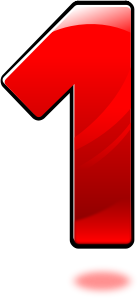 （宜蘭縣版學生資訊課程教材）Chrome OS 版本
點選「所有應用程式」
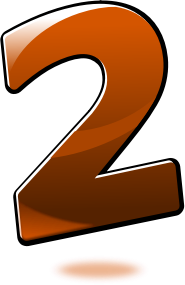 （宜蘭縣版學生資訊課程教材）Chrome OS 版本
點選「Chrome」圖示
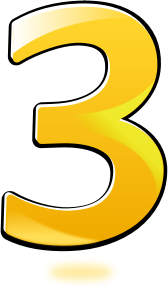 （宜蘭縣版學生資訊課程教材）Chrome OS 版本
點選「≡」圖示，選擇「+」可放大比例
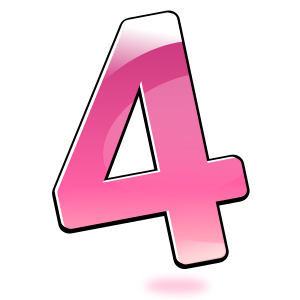 新增分頁(T)
新增視窗(N)
新增無痕式視窗(I)________
歷史記錄和最近開啟的分頁
下載(D)
書籤(B)_________________
縮放　–　100%　+______
列印
尋找
更多工具
編輯
設定
說明和關於
（宜蘭縣版學生資訊課程教材）Chrome OS 版本
150%
（宜蘭縣版學生資訊課程教材）Chrome OS 版本
選擇「-」可縮小比例
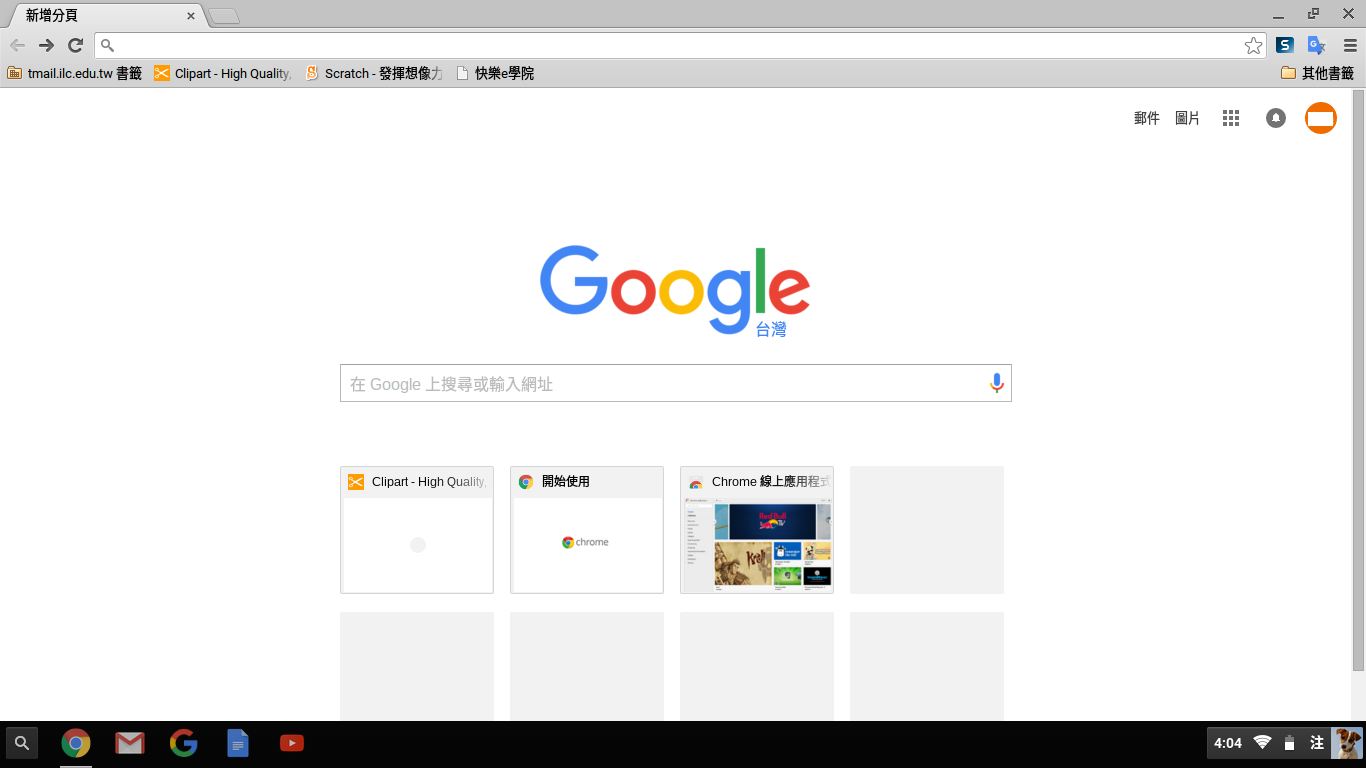 新增分頁(T)
新增視窗(N)
新增無痕式視窗(I)________
歷史記錄和最近開啟的分頁
下載(D)
書籤(B)_________________
縮放　–　100%　+______
列印
尋找
更多工具
編輯
設定
說明和關於
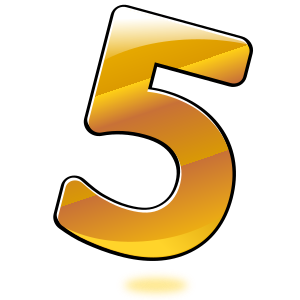 （宜蘭縣版學生資訊課程教材）Chrome OS 版本
67%
（宜蘭縣版學生資訊課程教材）Chrome OS 版本
文字顯示快速鍵
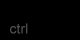 文字放大：                 +                 （Ctrl +）  

文字縮小：                  +      	    （Ctrl -）
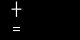 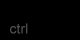 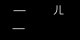 （宜蘭縣版學生資訊課程教材）Chrome OS 版本